Timeline
Oral exams

Grammar: Word order Woordvolgorde

Work on your own
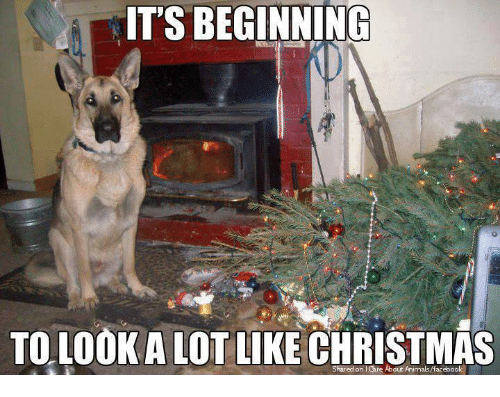 Preparation Oral Exam
Main information
Time
Level 2: 4 – 6 minutes
Level 3: 5 – 7 minutes
Level 4: 6 – 8 minutes

Topic: Your choice

Materials
Powerpoint
Pictures
Other things
When
Choose a date
Delayed = resit

What to do
Make mind map
Make powerpoint
Create wordlist 
Ask each other for help
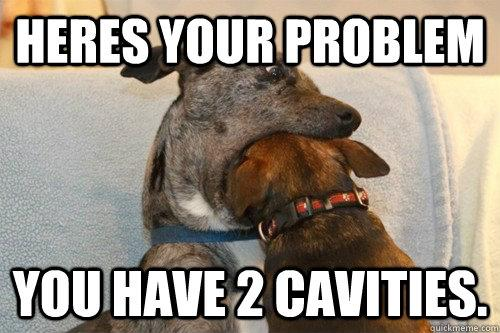 Oral exams DV21A
Planning oral exams

Week	Date	Name
3	-	-
4	15-12	Arjan, Huub, Yessie
5	21-12	Amir, Luuk
6	12-01	TEST VOCAB + GRAMMAR UNIT 2
7	19-01	Indy, Sem, Paola
8	25-01	Britt, Rens, Zenja
9	1-02	Meyke, Myrthe, Anouk
10	9-02	TEST VOCAB + GRAMMAR UNIT 3 + LISTENING
Oral exams HO21
Planning oral exams

Week	Date	Name
3	-	-
4	-	-
5	-	-
6	12-01	Sam
7	19-01	Lars, Ronnie
8	26-1	Rens, Job
9	2-02	No class studiedag
10	9-02	Ryan + TEST VOCAB + GRAMMAR UNIT 2
Grammar: Word order
Word order = Woordvolgorde
In het Engels heb je een duidelijke volgorde voor woorden.
(Eigenlijk makkelijker dan in het Nederlands.) (Hooray!)


For instance:

 That woman scares me!
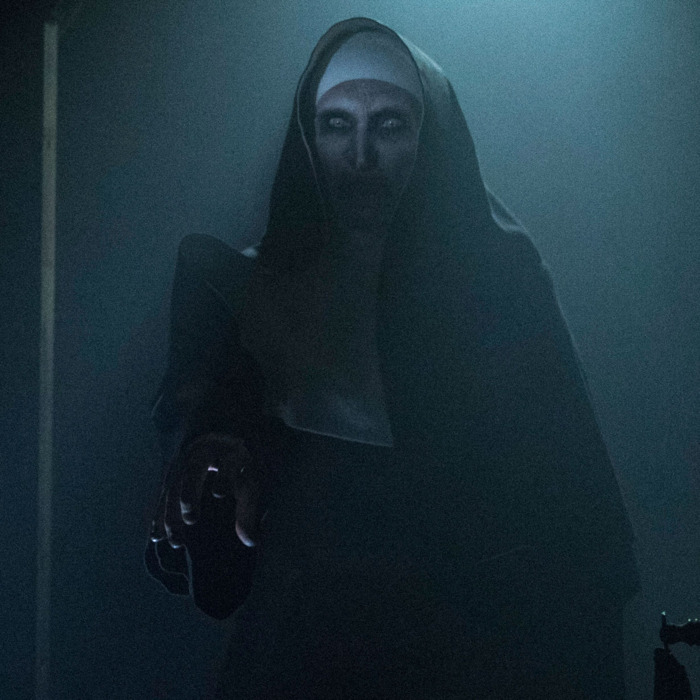 Grammar: Woordvolgorde
Word order = Woordvolgorde
In het Engels heb je een duidelijke volgorde voor woorden.
(Eigenlijk makkelijker dan in het Nederlands.) (Hooray!)


For instance:

The girl is eating the cake in the garden 
as we speak.
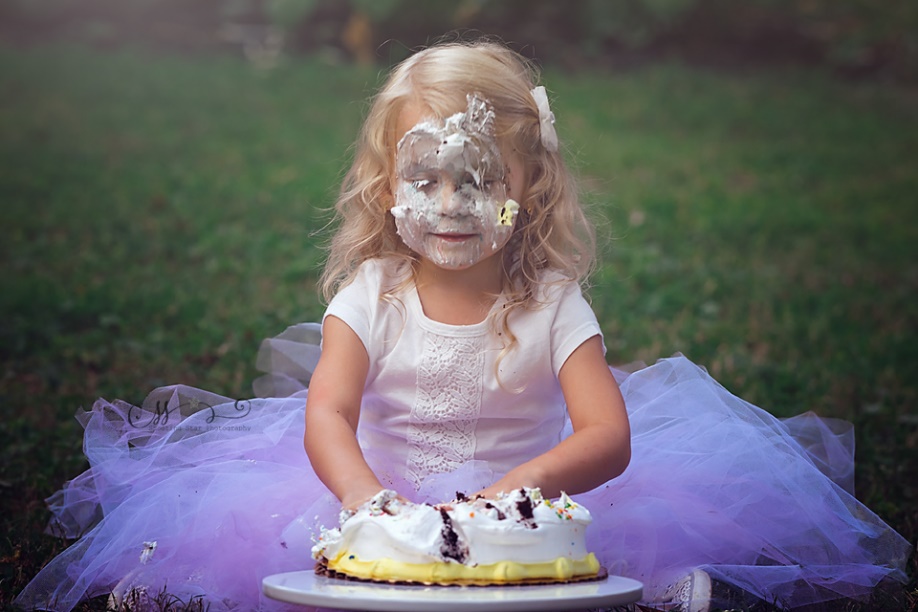 Grammar: Woordvolgorde
Word order = Woordvolgorde
Worksheet bladzijde 1
Grammar: Woordvolgorde
Grammar: Woordvolgorde
That woman scares me!
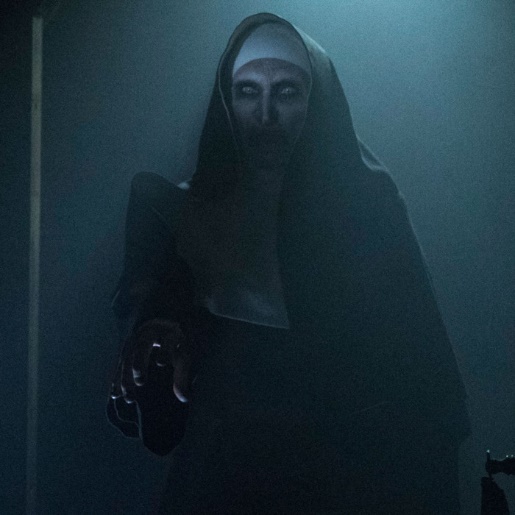 Grammar: Woordvolgorde
That woman scares me!
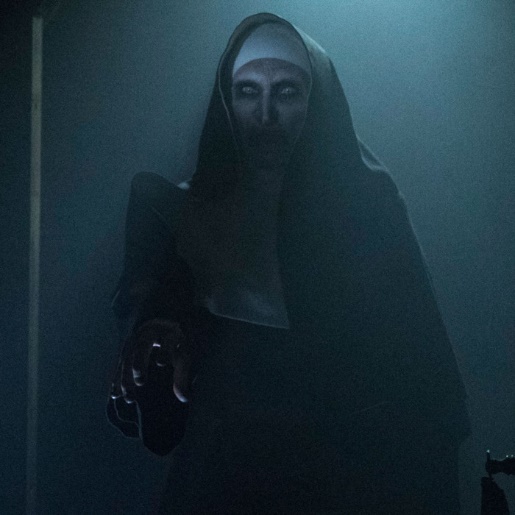 Grammar: Woordvolgorde
The girl is eating the cake in the garden 
as we speak.
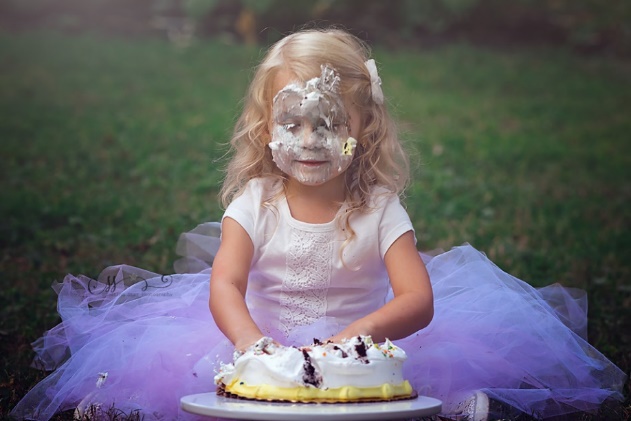 Grammar: Woordvolgorde
The girl is eating the cake in the garden 
as we speak.
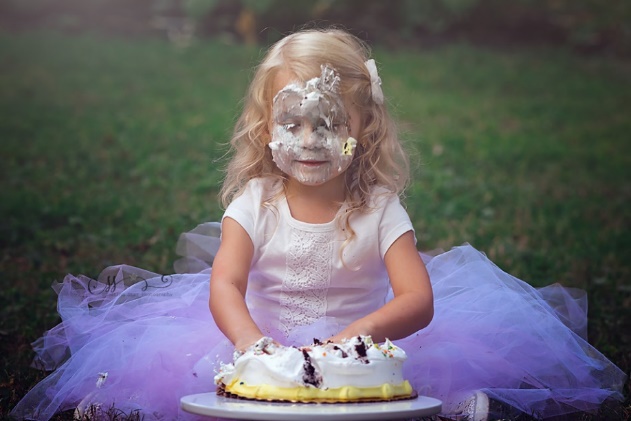 Grammatica: Woordvolgorde
Assignment A
Make on your own, then we’ll check together
Maak zelfstandig, daarna controleren we het samen

Assignment B
Make the first two sentences together
Do the rest on your own
We’ll check in 5 to 10 minutes

If you need help – let me know
When you’re done – let me know

Assignment C 
Only for level 3 + 4 students
Grammatica: Woordvolgorde
Assignment C
I’m worried about this kind of hurricane warning.
They’re evacuating all houses along the coastline.
It was too dangerous to go outside.
The high winds destroyed her family’s barn.
Maybe the wind will damage a few boats.
I went to a pub last week.
They met there on Saturday.
He sent me lots of messages on my phone yesterday.
I called her at home at 4 pm .
We are going to do that tomorrow.
Work on your own